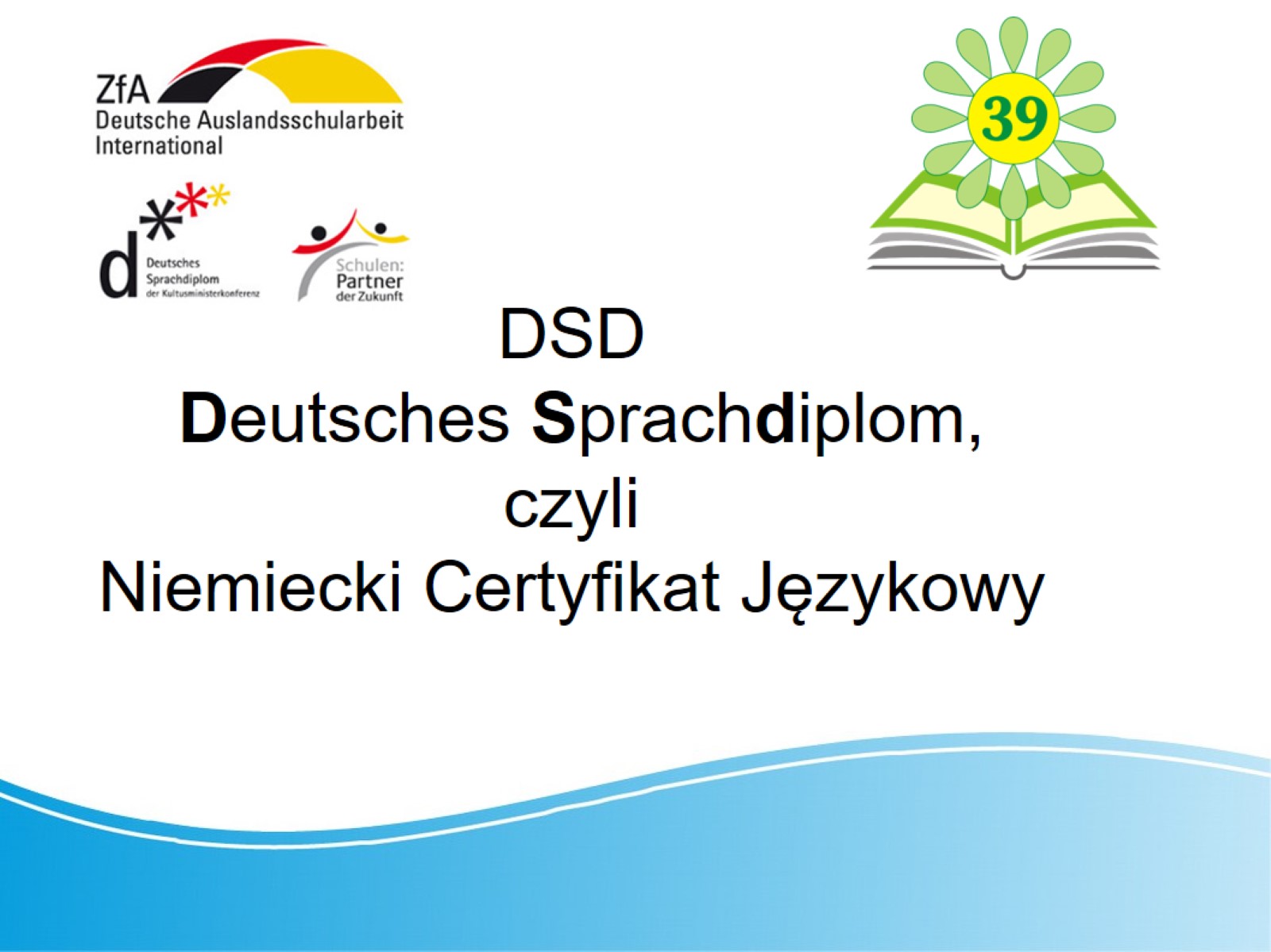 DSD  Deutsches Sprachdiplom, czyli Niemiecki Certyfikat Językowy
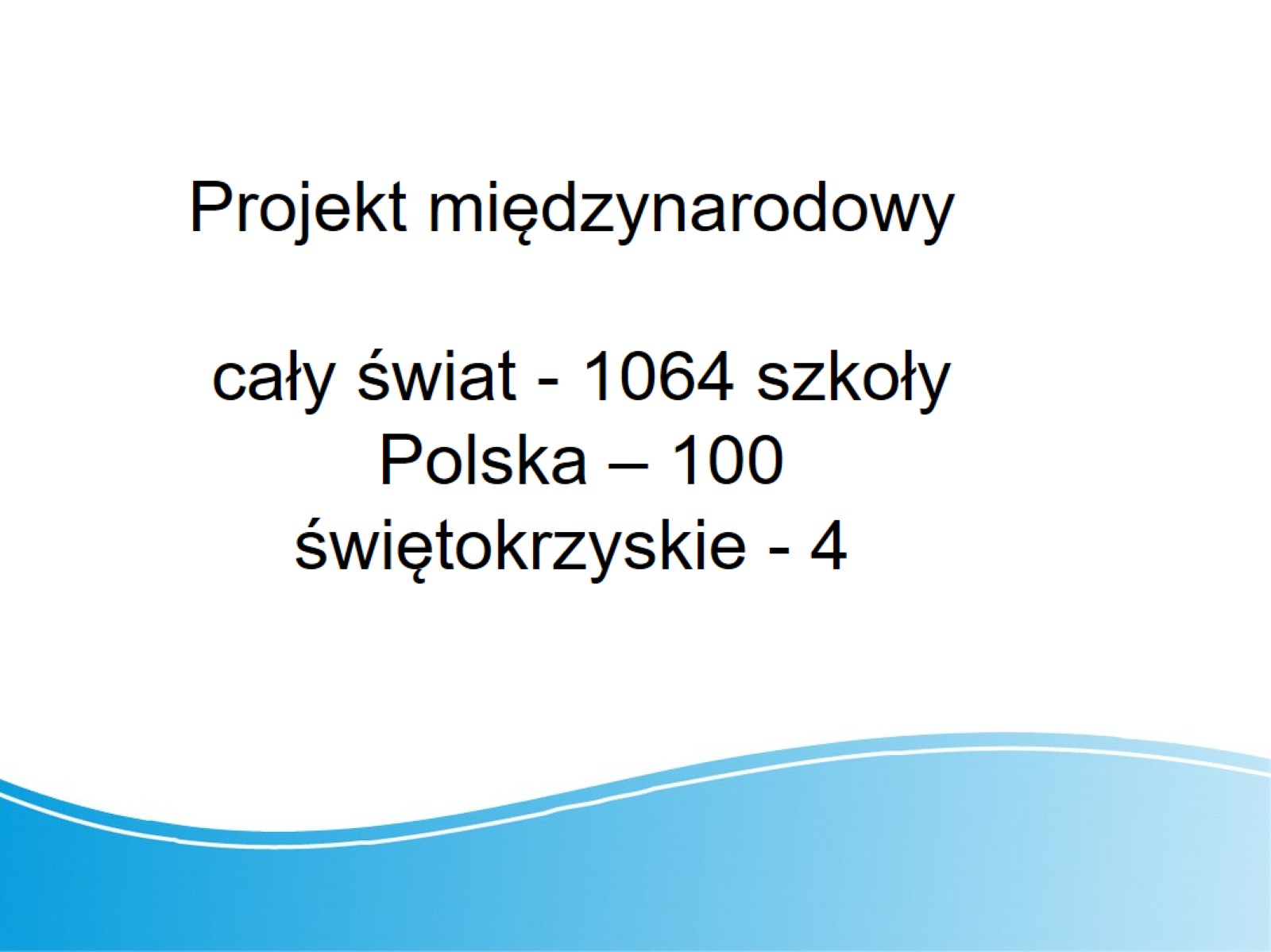 Projekt międzynarodowy cały świat - 1064 szkoły Polska – 100świętokrzyskie - 4
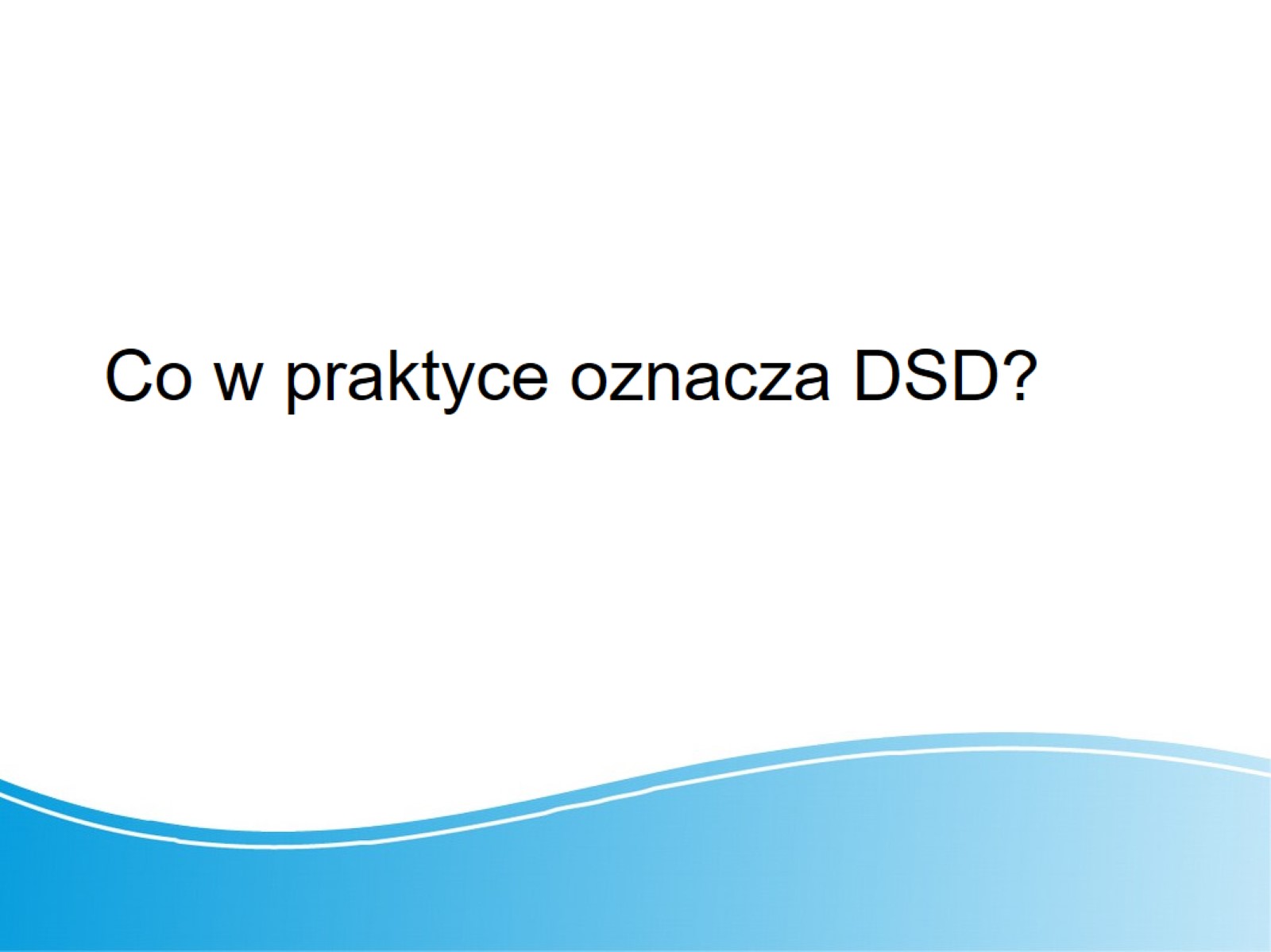 Co w praktyce oznacza DSD?
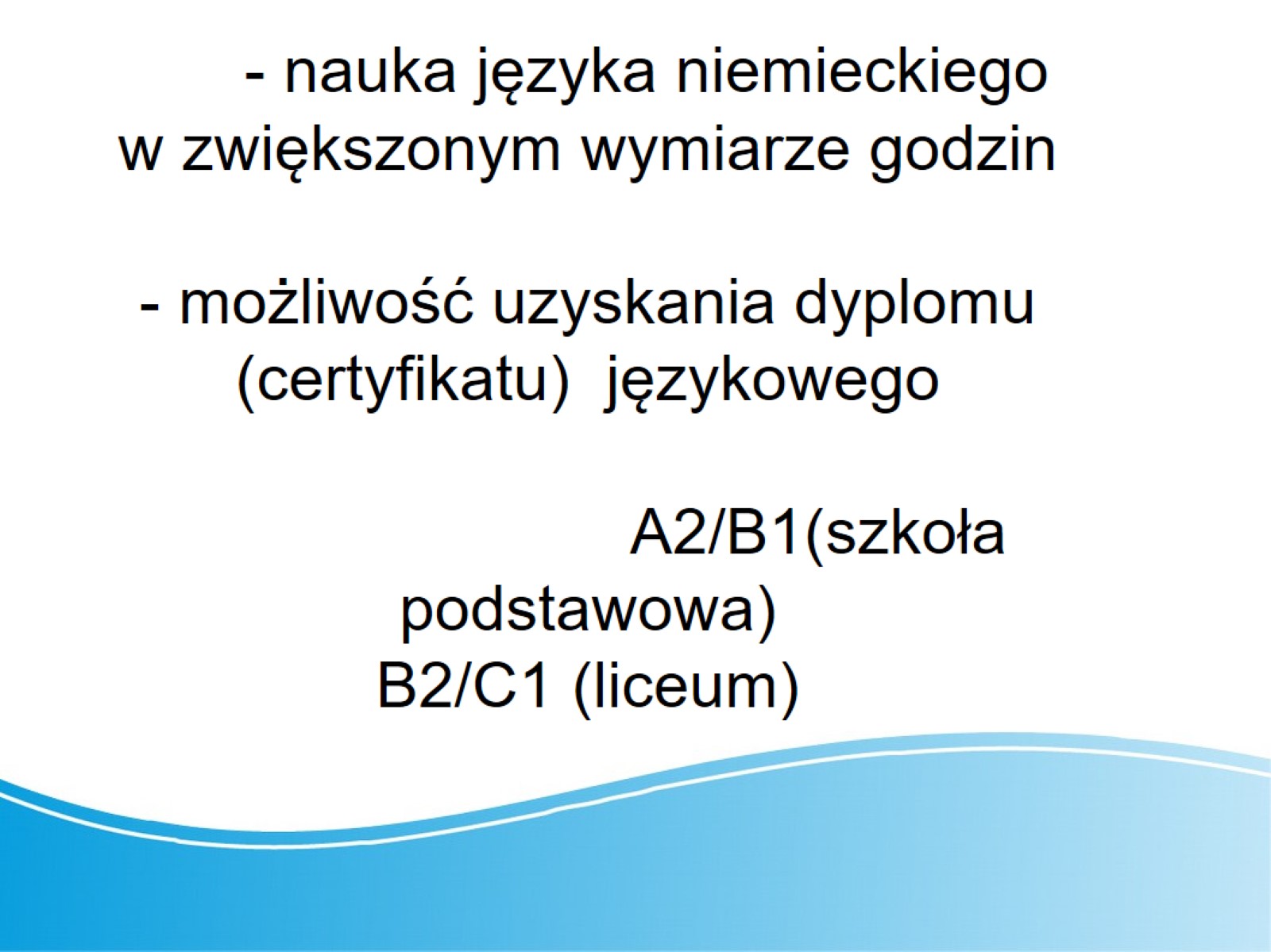 - nauka języka niemieckiego                    w zwiększonym wymiarze godzin- możliwość uzyskania dyplomu (certyfikatu)  językowego     			  	A2/B1(szkoła podstawowa)B2/C1 (liceum)
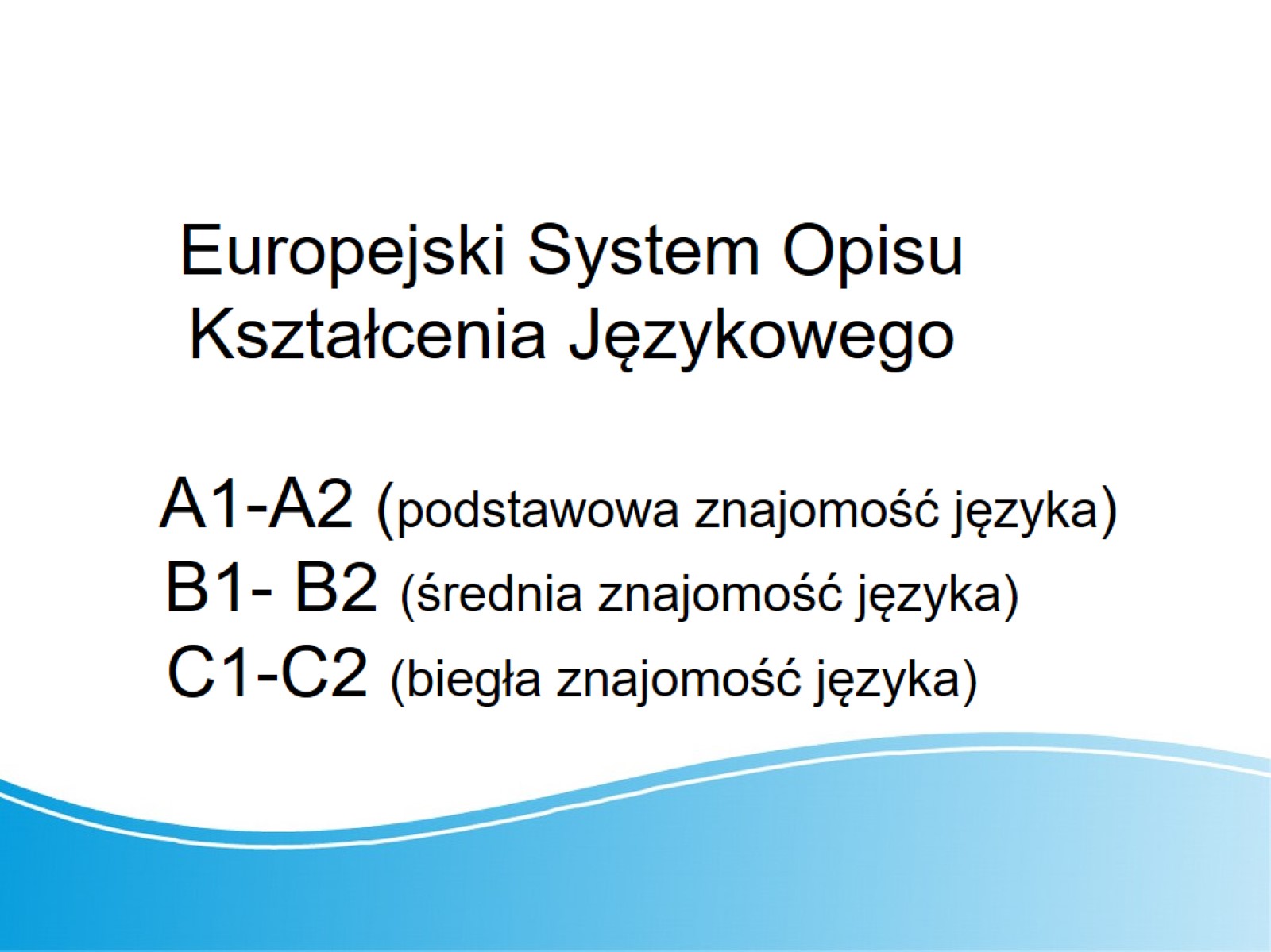 Europejski System Opisu Kształcenia Językowego       A1-A2 (podstawowa znajomość języka)  B1- B2 (średnia znajomość języka)C1-C2 (biegła znajomość języka)
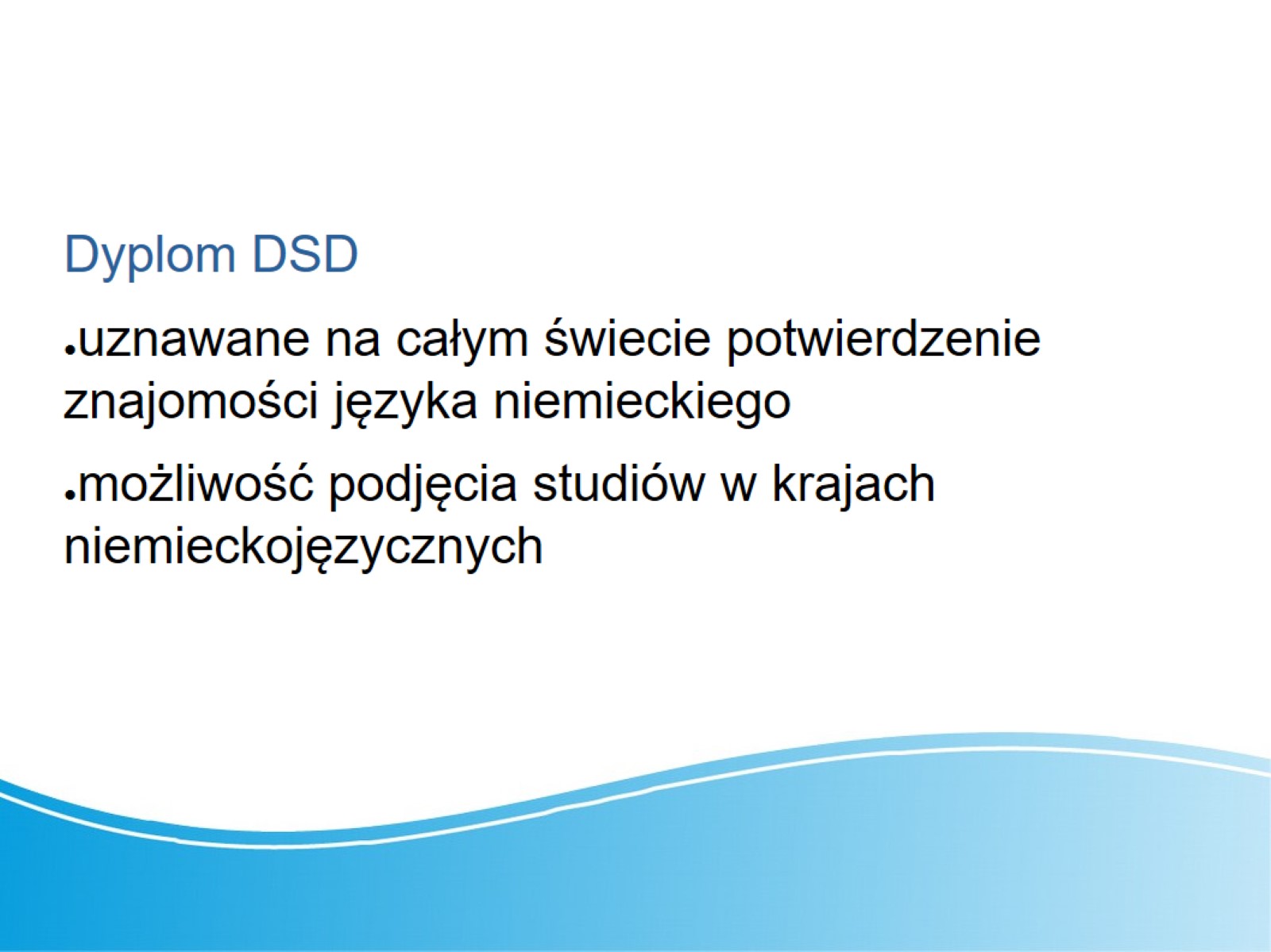 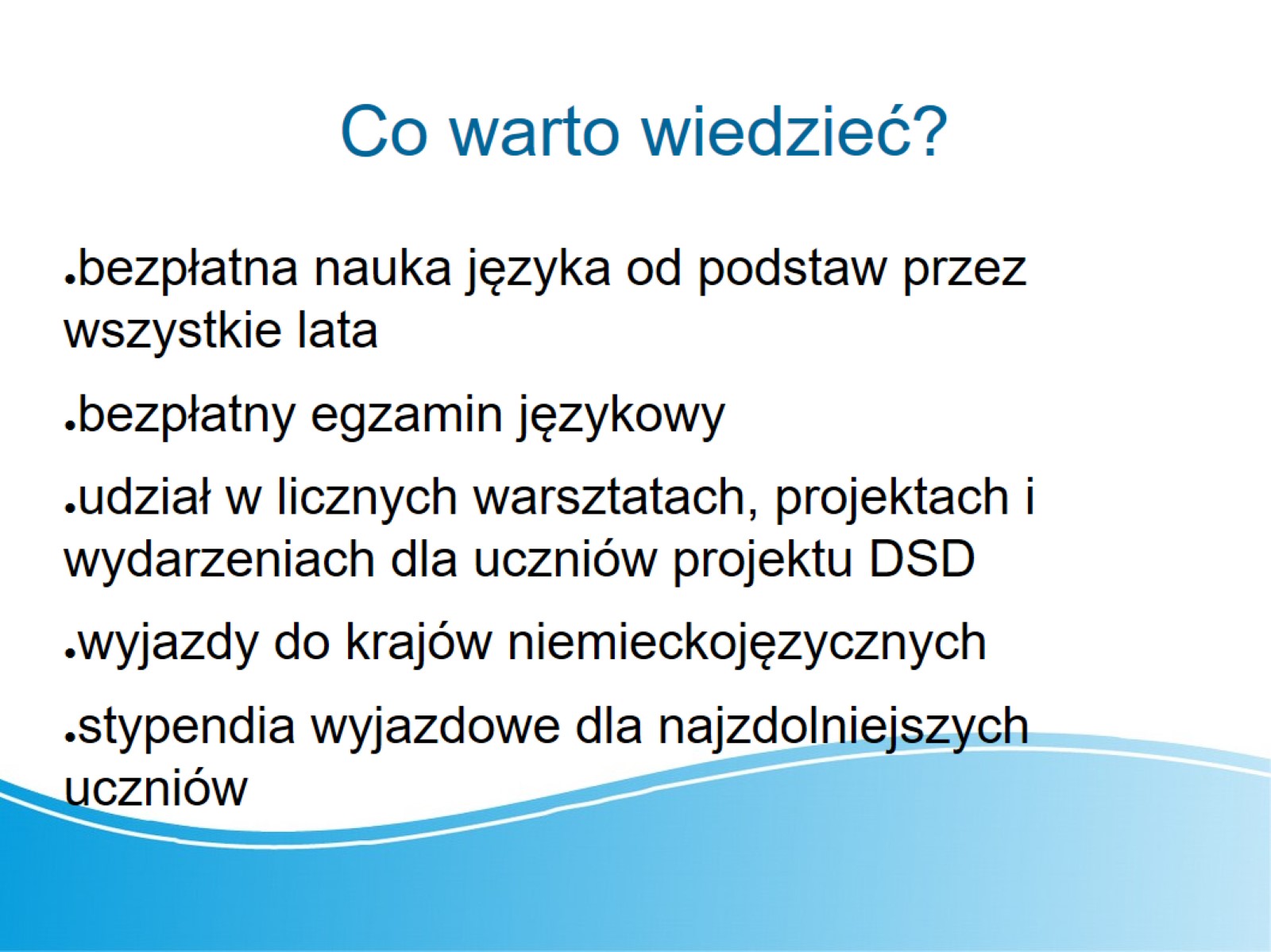 Co warto wiedzieć?
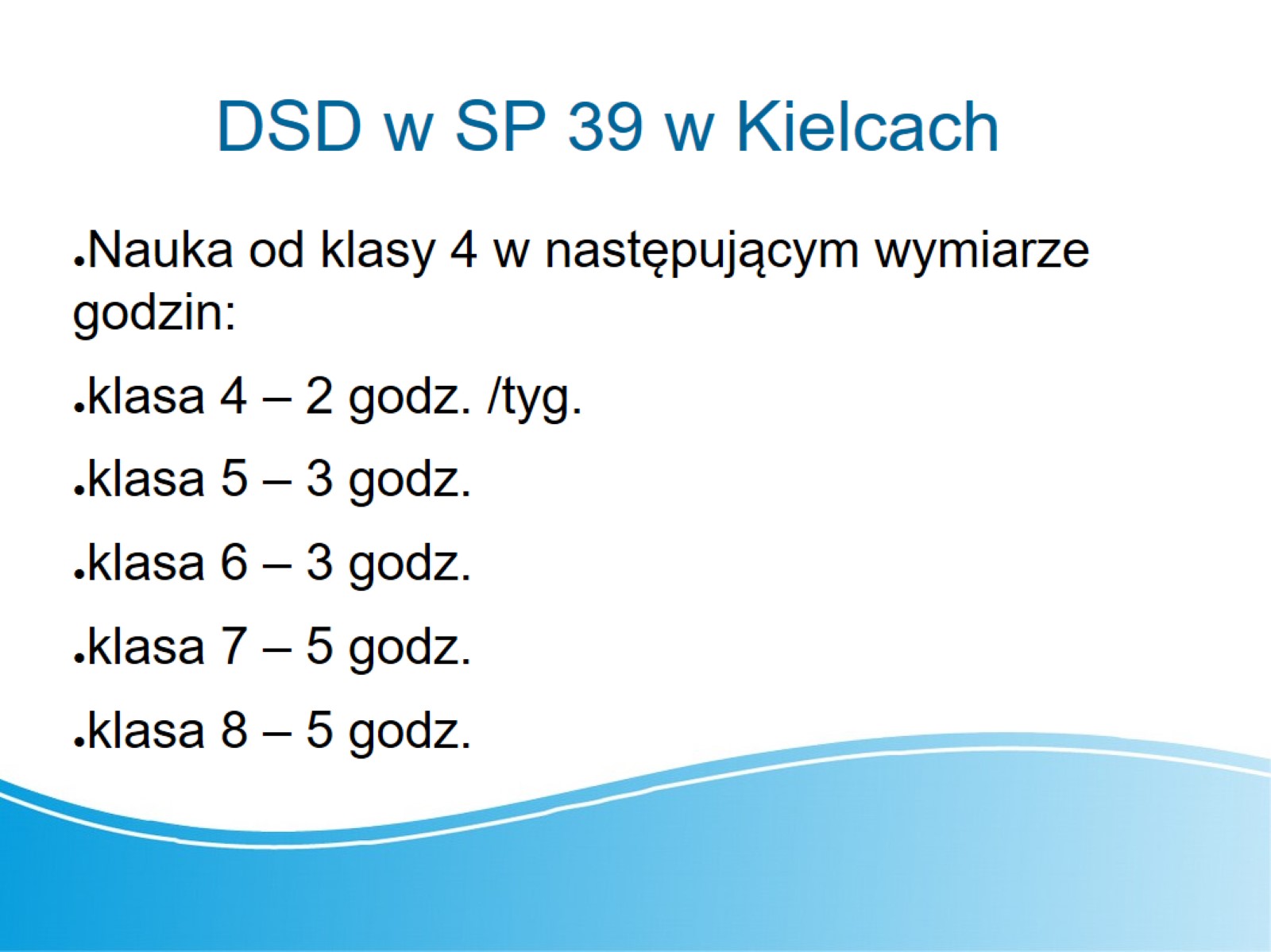 DSD w SP 39 w Kielcach
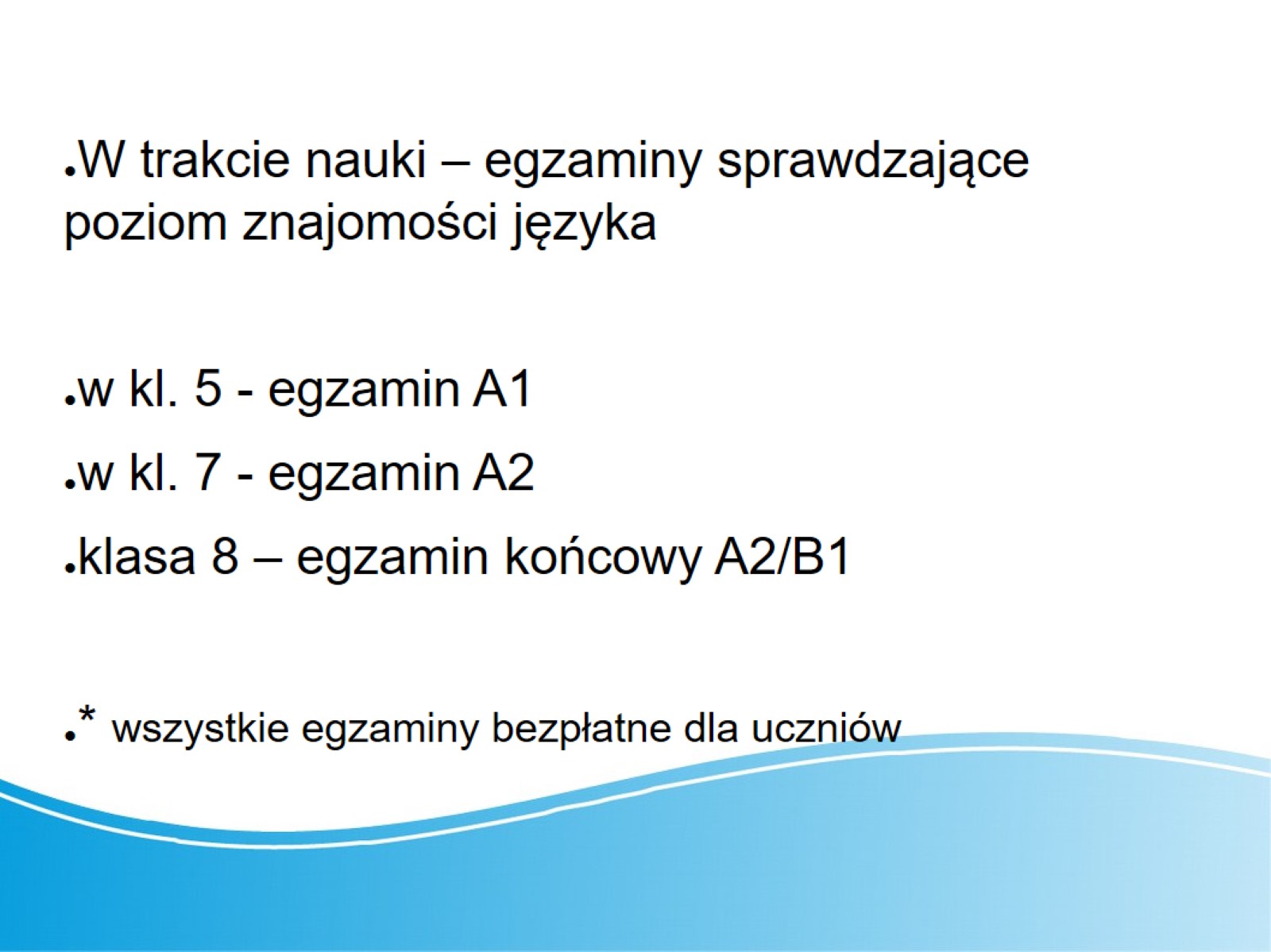 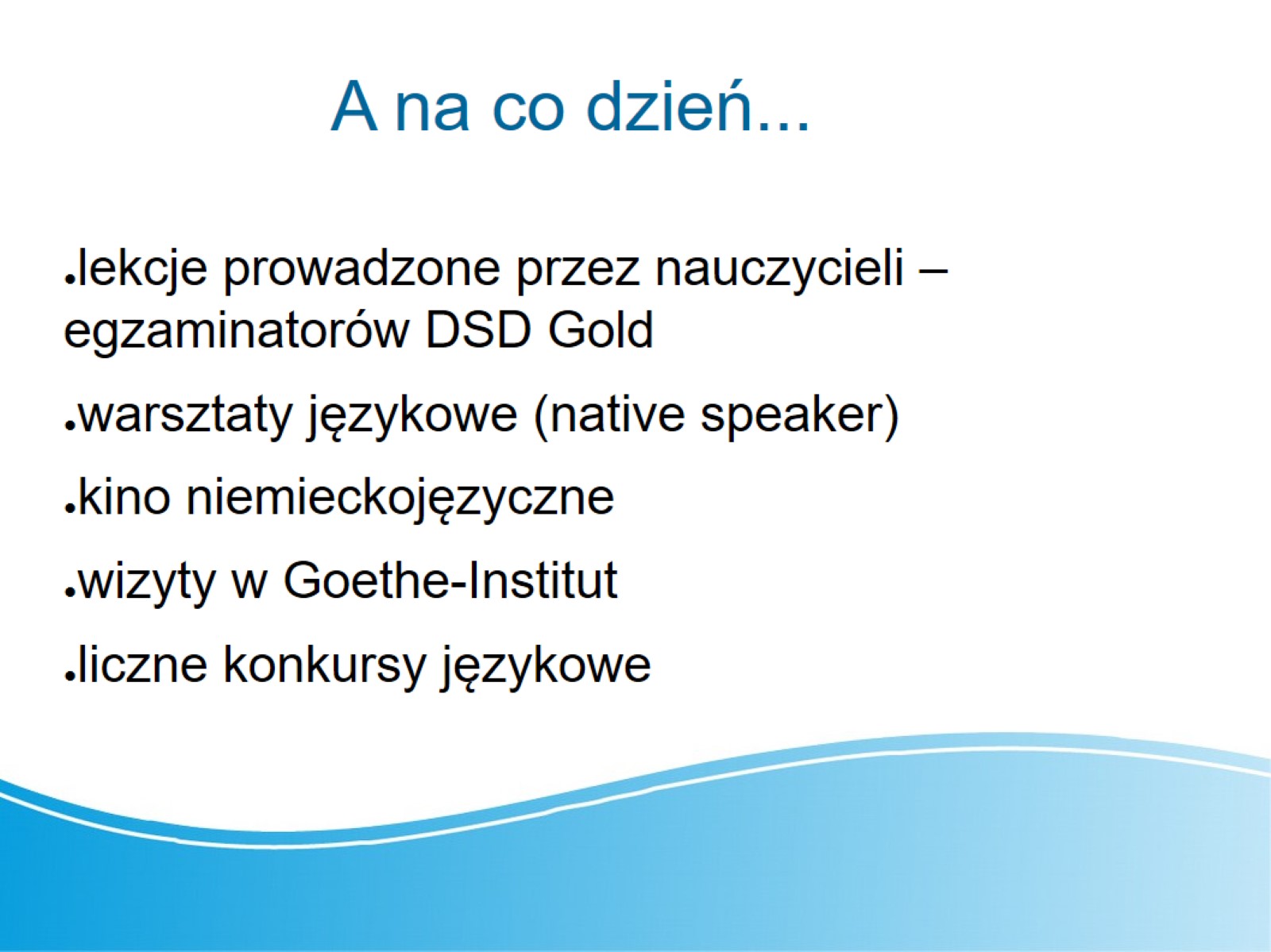 A na co dzień...
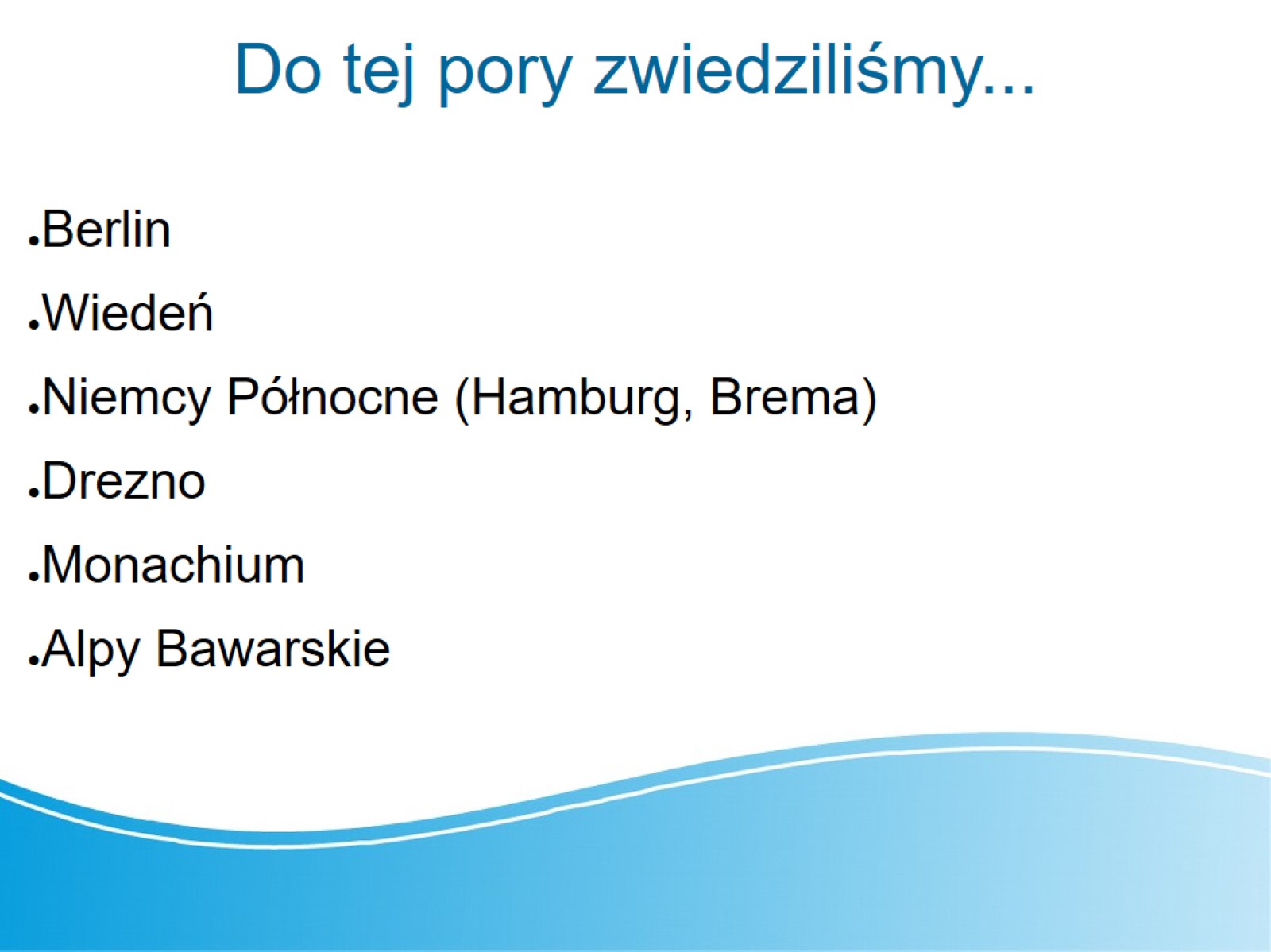 Do tej pory zwiedziliśmy...
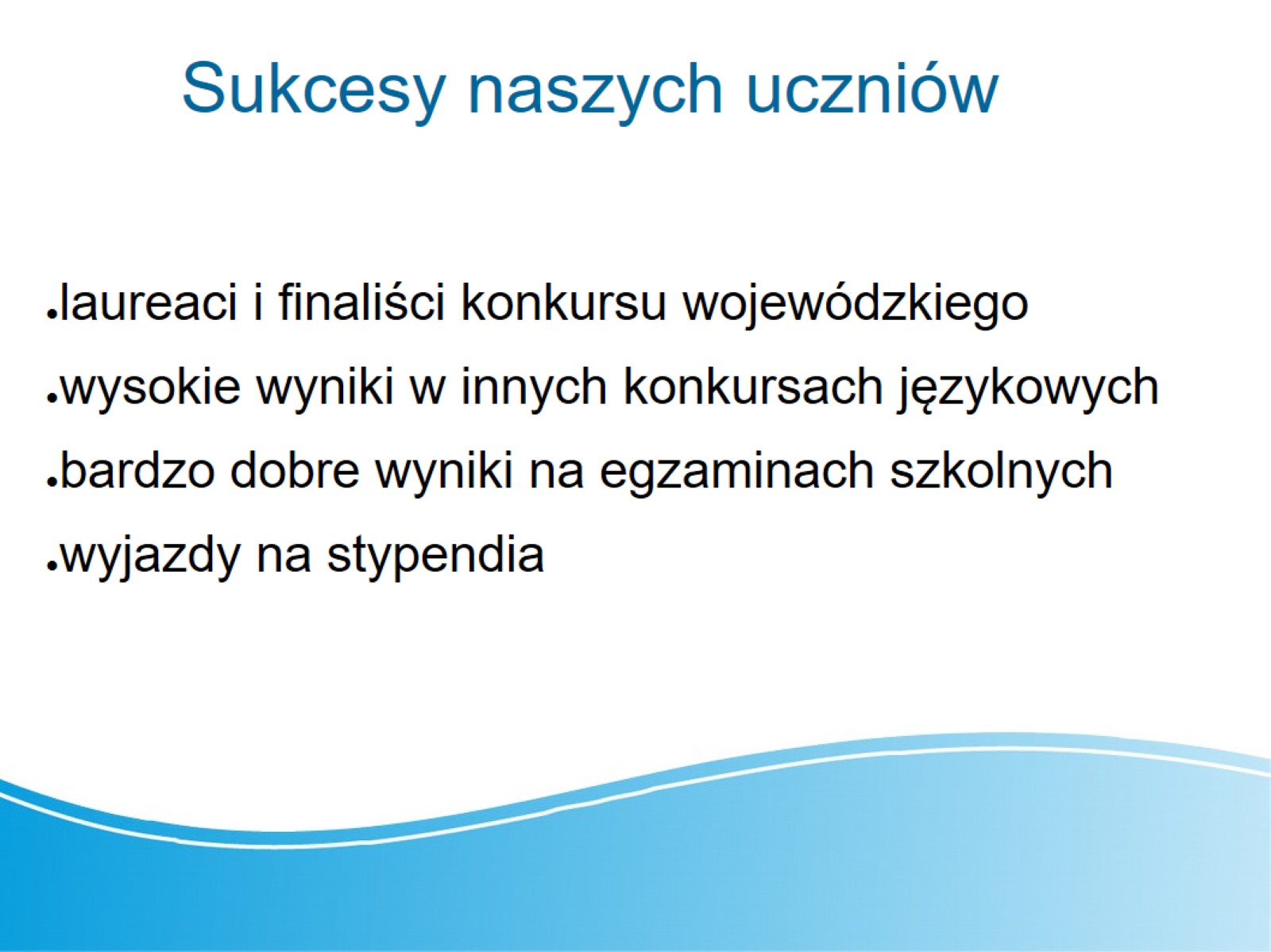 Sukcesy naszych uczniów